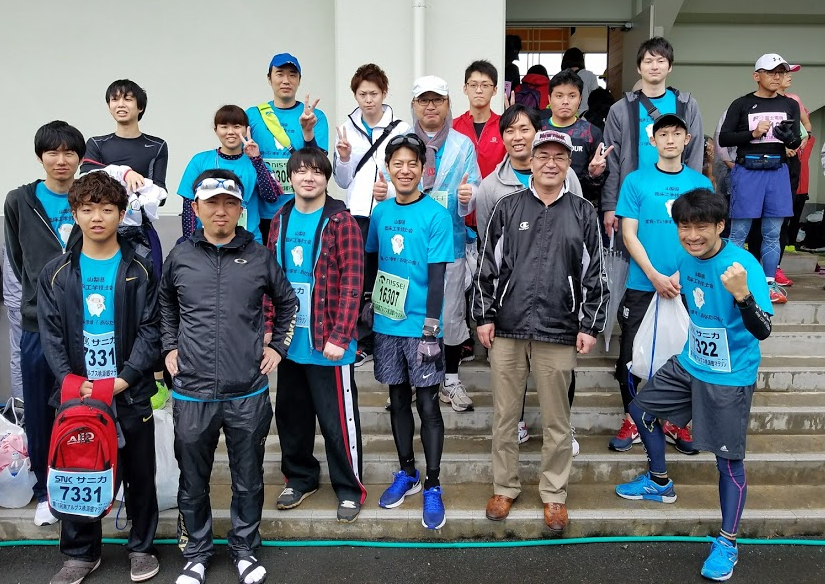 山梨県臨床工学技士会
桃源郷マラソン参加のご案内
２０１8年４月8日日曜日
場所　南アルプススタジアム
開会式　午前８時４５分～
＊今年も春の桃源郷を走り、体力作りと親睦を深め、地域貢献もしませんか？
・当日、何名かにAEDを携帯し参加して頂きます。
・参加者にはあの、山臨工Tシャツをプレゼント。
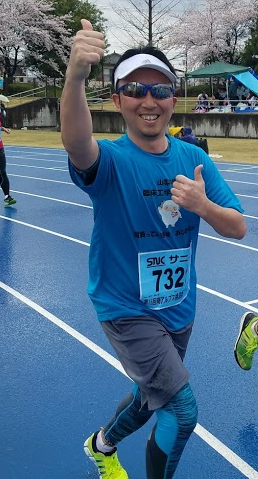 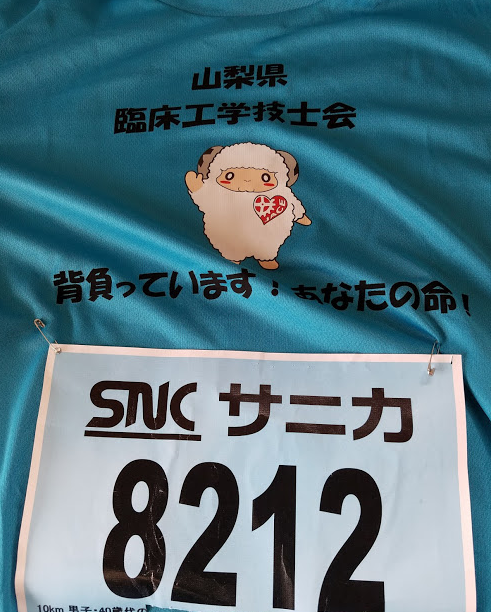 一般社団法人山梨県臨床工学技士会
山臨工桃源郷マラソン申し込み
参加ご希望の方は、下記、御記入の上、事務局までお申し込み下さい。
・参加費　	ハーフ３５００円　
　　　　　　　　５Ｋ・１０K３０００円
・参加費の振り込みは技士会にて一括で行いますので、当日御持参下さい。
・当日は総合受付へお集まり下さい。
施設名（　　　　　　　　　　　　　）
連絡先アドレス(                     　　　　　)
申し込み締め切りＨ３０年１月３１日まで
申し込み先　〒400-0115　山梨県甲斐市篠原2975-1
　　　原口内科・腎クリニック内
　　　　山梨県臨床工学技士会事務局長 　高橋満彦
　　　　　　TEL 055（267）5500
　　　　　　E-mail yamarinkou@gmail.com